Developing Person-Driven Outcome Measures
Erin Giovannetti, PhD – Senior Research Scientist
June 20, 2017
Quality Measurement: One Size Does Not Fit All
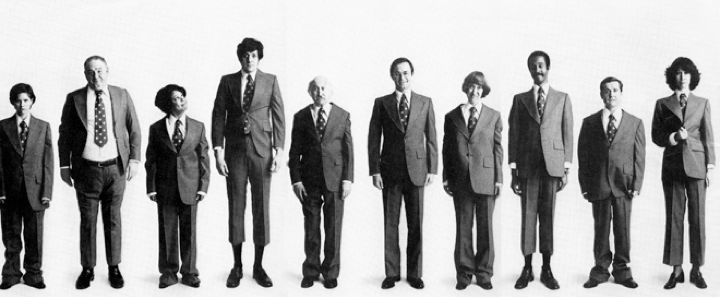 2
What Matters Most?
Findings from Focus Groups with Disabled Older Adults
Lose weight
Manage symptoms
Increase mobility and stamina
Stop falling as much
Stay sharp
Play with my grandchildren
Take fewer medications
Have privacy
Avoid dialysis
Choose who cares for me in my home
Get my doctors to talk to each other
Not be a burden to my family
Be heard by my doctors
Caregiver Goals
Stay out of the hospital
Stay in my home
Choose who helps me dress and bathe
Help my caregiver be less stressed
3
Our Vision: A balancing act
Balance desire for 
Individualized outcomes with need for standardized, valid, and reliable information
Quality measures that matter with provider fatigue with quality measures
Limiting burden on existing workflows with need for better data

Person-Driven Outcomes – Outcomes identified by the individual (or caregiver) as important that can be used for care planning and quality measurement
4
Person-Driven Outcome Approach and Quality Measures
Elicit what is important
Identify and measure a person-driven outcome
Action Step
Re-assess person-driven outcome
Improve or maintain person driven outcome
% individuals with person-driven outcome documented
% individuals with assessment of progress on person-driven outcome
% individuals who show improvement (or maintain) in a person-driven outcome
5
Person Driven Learning Collaborative Partners
Sites working with NCQA March 2016-October 2017
UCLA School of Medicine – Home-based primary care program
U.S. Medical Management – Home based primary care practice
UCSF School of Medicine – Complex patient care management program
Kaiser Permanente Northwest – Complex Patient Centered Medical Home
Care Source – Dual Eligible Managed Care Plan, Complex Care Management program
iCare - Dual Eligible Managed Care Plan, Complex Care Management program
Priority Health – Medicare Advantage Health Plan, Transitional care management program
6
[Speaker Notes: Add Kaiser]
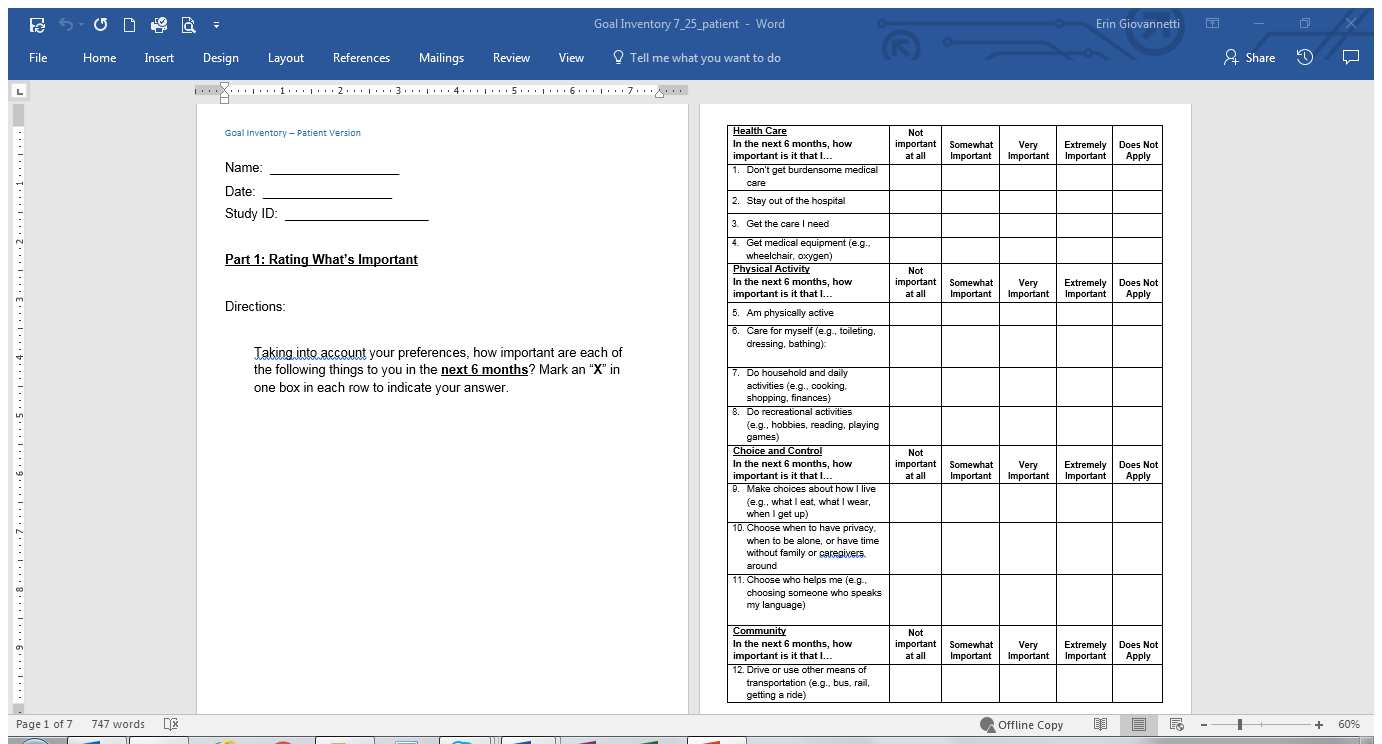 Eliciting what is important
What is important TO somebody instead of what is important FOR somebody
The more significant the disability the more likely that control is vested in others
People tend to express different goals depending on who they’re talking to
Developed goal inventory to help start the discussion
7
[Speaker Notes: Talk about goal inventory – maybe use bubble slide again]
Piloting Person Driven Outcome Approaches
Two approaches to identifying and measuring a person-driven outcome
Elicit what is important
Identify and measure a person-driven outcome
Goal Attainment Scaling
Prioritized Person Reported Outcome Measure
Goal Inventory
8
Goal Attainment Scaling
9
Sample goals collected in pilot
Avoid Falls: Decrease fear of going up and down stairs
Avoid hospitalizations or ED visits over the next 6 months
“I would like to do work I can get paid for”
“To resume driving and go on vacation as planned in September”
Leave house three times a week for non-medical appointments
Identify a home provider agency that can stay home with patient when caregiver has appointments
Attend classes at library to learn about computers
10
[Speaker Notes: Here are some examples of the goals elicited using Goal Attainment Scaling. Priority Health….
These goals are similar to what heard earlier from Maureen in the focus group findings.]
Pilot Goal Attainment Scaling Feedback
Feasible to implement in care planning
Difficult for patients with more mental health needs
Adds value and time to care planning process
Variation in how aspirational goals and outcomes are
“I have found that in doing some of the things that we put down, there’s strength in me.”
“I feel like…using that tool was probably the first time…some of these people were asked what they wanted.” (Clinician)
11
Piloting Person Driven Outcome Approaches
Two approaches to identifying and measuring a person-driven outcome
Elicit what is important
Identify and measure a person-driven outcome
Goal Attainment Scaling
Prioritized Person Reported Outcome Measure
Goal Inventory
12
Prioritized Person Reported Outcome Measures
Bank of Person-Reported Outcome Tools
Individual Measurement
Population Performance Measure
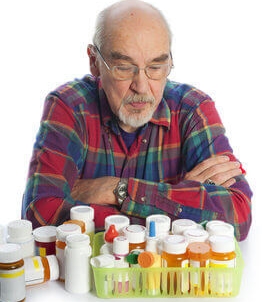 % of population “achieving” prioritized outcome
Health Care Task Difficulty
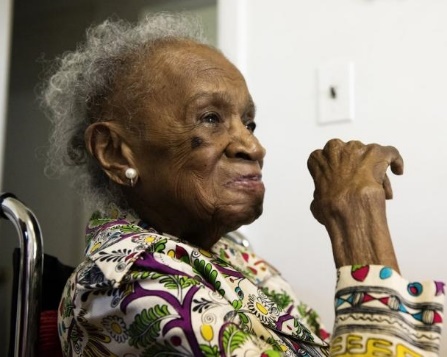 Access to services and supports
13
What PROMs are people choosing?
14
[Speaker Notes: Add the N, Age range, Diversity in population (racial, ethnic)]
Pilot PROM Feedback
PROMs work well for mental health goals
PROMs help to identify new issues
PROMs take longer than goal attainment scaling
“It just doesn’t lend itself with the style and the way that we do our work. It makes it more challenging. It trips them up.” (clinician)
PROM score does not provide actionable information
15
Where Next?
Combine approaches….
Identify a goal
Decide whether goal is better measured by PROM or Goal Attainment Scaling
Objective goals – tend to work better with Goal Attainment Scaling
Subjective goals – tend to work better with PROM
Measure whether goal was achieved
16
Potential Quality Measures
Percent of individuals with a documented goal and outcome AND a plan of care to achieve the specific outcome.
Percent of individuals with a documented goal and outcome who have documentation of follow-up on the outcome at 3 months
Percent of individuals with a documented goal and outcome who achieve individualized outcome (goal attainment scaling score of expected or better; PROM score either maintained or improved).
17
Building on the pilot
Demonstration with care management programs focused on disabled, medically complex and elderly
Is it feasible?
Does it add value?
Does it solve the quality measurement problem?
18
Goal Attainment Scaling  - A deeper dive
Setting SMART Goals
Specific
Measurable
Attainable
Relevant
Time-Bound
20
GAS Process: Goal Scaling
Describe what meeting the goal in the next 6 months would mean using 5-point scale
What is the current state? 
Goal to improve something? Or maintain something? 
If the goal is to improve something, then scale the current state at -1. 
If the goal is to maintain something, then scale the current state at 0.
[Speaker Notes: Defining the current state: Maintaining or exceeding current state
Process goals vs. Outcome goals]
GAS Process
Can be done with patient, caregiver or both
Identify a goal
Scale the goal (start with current state, then expected state)
Add a plan about how to achieve goal
Patient and provider rate difficulty of achieving goal
Not at all difficult (1) to extremely difficult (4)
Patient rates confidence in achieving goal (1-10 scale)
Takes about 20 minutes per goal
[Speaker Notes: Unachievable goals encourage person to scale another goal from top 3. sometimes process helps them reframe goal. Place unrealistic outcome at 2+ (does not dismiss goal but places it out of range of expected outcome)
DCMs also make note that goal will be very difficult to achieve. 
Sometimes hard to articulate far ends of spectrum (-2 and +2)
Making sure goal matches across all the boxes (all process/all outcome)
Have list of examples for each of 40 goals if needed for additional brainstorming for DCM or dyad; also used as teaching tool for DCMs learning to do this process. 
Reviewed GAS for each provider during beginning of pilot
Likely that many different provider types could do GAS, understanding of patient-caregiver helps w/ process

*Note we are not calculating a GAS T-score using formulas. We are only scaling one goal (score is used for reporting performance on multiple goals). 
Also found it to be somewhat confusing for our providers and did not add much to -2 to +2 scale clinically. 
-are collecting importance of goals (4 point scale rated by dyad) and difficulty of attaining expected goal outcome (4 pt scale rated by DCM).]
Erin Giovannetti
giovannetti@ncqa.org
202.955.1755
NCQA Corporate Office1100 13th St., NW Suite 1000Washington, D.C. 20005